Дидактическая игра
«Построим сельский дом»
Цель: учить детей подбирать слова в названиях которых встречаются звуки Р и Р’, учить произносить слово-название так, чтобы звук прозвучал отчетливо.
Ход игры: воспитатель предлагает ребятам подобрать детали-части дома, в названиях которых должны быть звуки Р и Р’. Ребенок нажимая мышкой на выбранную картинку произносит слово, если слово выбрано правильно предмет становится на свое место. (труба, рама, крыша, сруб, дверь, ручка, крыльцо)
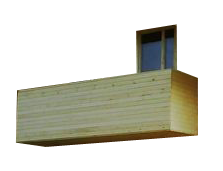 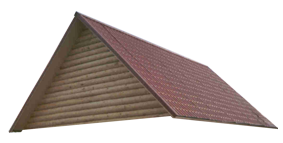 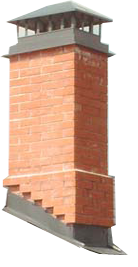 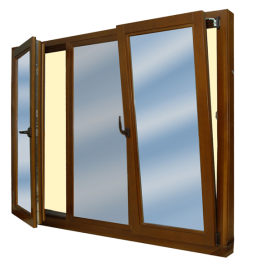 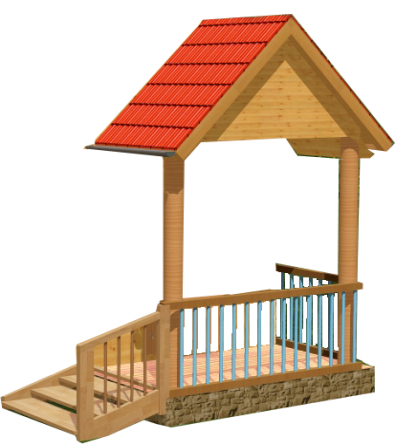 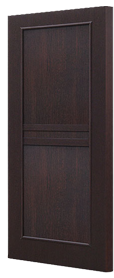 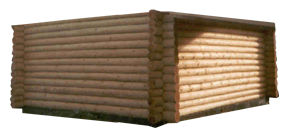 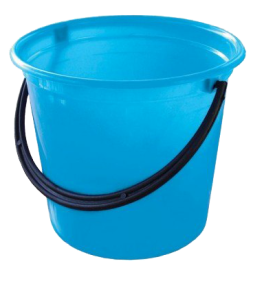 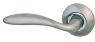